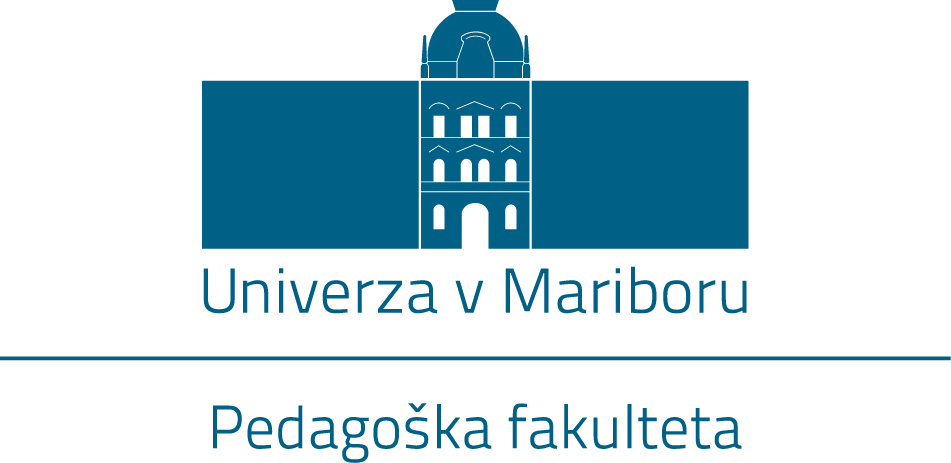 Razvijanje identitete strokovnih delavcev v VIZTina Vršnik Perše
Javna predstavitev mnenj o kariernem razvoju in pomanjkanju strokovnih delavcev v vzgoji in izobraževanju v Sloveniji
28. november 2023
IDENTITETA STROKOVNIH DELAVCEV V VIZ
Avtonomna osebnost z razvitimi vrlinami
Osebna pojmovanja in subjektivne teorije
Učitelj kot razmišljujoči praktik

Individualne značilnosti
Dodiplomsko izobraževanje
Prehod v poklic/delo
Profesionalni razvoj
[Speaker Notes: Razvijanje identitete strokovnih delavcev je ključna, če želimo uvajati na učence osredinjeno poučevanje.

Vprašanje, ki se zastavlja, je: kako lahko podpremo razvijanje identitete strokovnih delavcev v VIZ.

Najprej: pomembno je, da na ravni VIZ sistema ohranjamo oz. vzpostavljamo celostno podporo raznolikih strokovnih delavcev.]
STROKOVNI DELAVCI V VIZ IN NJIHOVE KARIERNE POTI
Vzgojno-izobraževalno in drugo strokovno delo v javnem vrtcu oziroma šoli opravljajo:
- vzgojitelji, 
- pomočniki vzgojiteljev, 
- učitelji (na OŠ, SŠ, GŠ), 
- predavatelji višjih šol, 
- svetovalni delavci, 
- knjižničarji,
- drugi strokovni delavci, ki z njimi sodelujejo pri izvajanju strokovnih nalog, potrebnih za nemoteno delovanje vrtca oziroma šole
(ZOFVI, 1996, 2005; - XIV. ZAPOSLENI V VRTCU IN ŠOLI)
ZOFVI – XIV. ZAPOSLENI V VRTCU IN ŠOLI
Osnovna šola
Glasbena šola
Poklicna oz. strokovna šola
č)    Gimnazije
Dom za učence in dijaški dom
Šole in zavodi za otroke in mladostnike s posebnimi potrebami
a) Osnovna šola
94. člen
(strokovni delavci)
Strokovni delavci v javni osnovni šoli so učitelj, šolski svetovalni delavec, knjižničar, laborant in drugi strokovni delavci.
Učitelj, knjižničar in svetovalni delavec morajo imeti visokošolsko izobrazbo ustrezne smeri in pedagoško izobrazbo.
Laborant mora imeti najmanj srednjo oziroma srednjo strokovno izobrazbo in pedagoško-andragoško izobrazbo. Drugi strokovni delavci morajo imeti visokošolsko izobrazbo ustrezne smeri.
b) Glasbena šola
95. člen
(strokovni delavci)
Strokovni delavci v javni glasbeni šoli so učitelj, korepetitor in knjižničar.
Strokovni delavci morajo imeti visokošolsko izobrazbo ustrezne smeri.
Učitelj in knjižničar morata imeti tudi pedagoško izobrazbo.
Raziskovanje v vzgoji in izobražćevanju: Izobraževanje učiteljic in učiteljev za raziskovalno učenje in poučevanje
c) Poklicna oziroma strokovna šola
96. člen
(strokovni delavci)
Strokovni delavci v javni poklicni oziroma strokovni šoli so učitelji splošnoizobraževalnih in strokovnoteoretičnih predmetov v nižjih poklicnih, srednjih poklicnih, tehniških in srednjih strokovnih šolah, predavatelji višjih šol v višjih strokovnih šolah in učitelji praktičnega pouka in veščin, svetovalni delavci, knjižničarji in drugi strokovni delavci.
Strokovni delavci so tudi mojstri, ki izobražujejo vajence.
Učitelj splošno izobraževalnih in strokovnoteoretičnih predmetov mora imeti visokošolsko izobrazbo ustrezne smeri in pedagoško-andragoško izobrazbo.
Predavatelj višje šole mora imeti najmanj visokošolsko izobrazbo ustrezne smeri in pedagoško-andragoško izobrazbo, tri leta ustreznih delovnih izkušenj in vidne dosežke na svojem strokovnem področju.
Učitelj praktičnega pouka in veščin mora imeti najmanj srednjo strokovno izobrazbo ustrezne smeri, najmanj tri leta delovnih izkušenj in pedagoško-andragoško izobrazbo ali opravljen mojstrski izpit.
Mojster mora imeti opravljen mojstrski izpit v skladu z zakonom.
Svetovalni delavec mora imeti ustrezno visokošolsko izobrazbo in pedagoško-andragoško izobrazbo.
Knjižničar mora imeti visokošolsko izobrazbo ustrezne smeri in pedagoško-andragoško izobrazbo.
Drugi strokovni delavci morajo imeti ustrezno izobrazbo, in sicer:
-        organizator izobraževanja odraslih visokošolsko izobrazbo ustrezne smeri in pedagoško-andragoško izobrazbo in
-        laborant, inštruktor in organizator praktičnega pouka najmanj srednjo strokovno izobrazbo ustrezne smeri in pedagoško-andragoško izobrazbo.
č) Gimnazije
97. člen
(izobrazbeni pogoji)
Strokovni delavci v javnih gimnazijah so učitelji splošno-izobraževalnih in strokovnoteoretičnih predmetov ter učitelji praktičnega pouka oziroma veščin, svetovalni delavci, knjižničarji in drugi strokovni delavci.
Učitelji splošnoizobraževalnih in strokovnoteoretičnih predmetov morajo imeti visokošolsko izobrazbo ustrezne smeri in pedagoško-andragoško izobrazbo.
Učitelji praktičnega pouka oziroma veščin morajo imeti najmanj višjo strokovno izobrazbo ustrezne smeri in pedagoško-andragoško izobrazbo ter najmanj dve leti ustreznih delovnih izkušenj.
Svetovalni delavec in knjižničar morata imeti visokošolsko izobrazbo ustrezne smeri in pedagoško-andragoško izobrazbo.
Drugi strokovni delavci morajo imeti ustrezno izobrazbo, in sicer:
-        organizator obveznih izbirnih vsebin in organizator izobraževanja odraslih visokošolsko izobrazbo ustrezne smeri ter pedagoško-andragoško izobrazbo,
-        laborant, inštruktor in organizator praktičnega pouka najmanj srednjo oziroma srednjo strokovno izobrazbo ustrezne smeri in pedagoško-andragoško izobrazbo.
d) Dom za učence in dijaški dom
98. člen
(izobrazbeni pogoji)
Strokovni delavci v javnem domu za učence in dijaškem domu so: vzgojitelj, svetovalni delavec, knjižničar in drugi strokovni delavci.
Vzgojitelj, knjižničar in svetovalni delavec morajo imeti visokošolsko izobrazbo ustrezne smeri in pedagoško-andragoško izobrazbo.
Drugi strokovni delavci morajo imeti visokošolsko izobrazbo ustrezne smeri.
e) Šole in zavodi za otroke in mladostnike s posebnimi potrebami
99. člen
(izobrazbeni pogoji)
Strokovni delavci v šolah in zavodih za izvajanje programov vzgoje in izobraževanja za otroke in mladostnike s posebnimi potrebami so učitelji, vzgojitelji, svetovalni delavci, knjižničarji in drugi strokovni delavci.
Učitelj in vzgojitelj morata imeti izobrazbo, predpisano za učitelje oziroma vzgojitelje šol in specialno pedagoško izobrazbo.
Strokovni delavci, ki opravljajo zdravstvene in socialno-varstvene storitve, morajo imeti izobrazbo, predpisano z zakoni, ki urejajo ta področja.
Svetovalni delavci morajo imeti visokošolsko izobrazbo ustrezne smeri in pedagoško oziroma pedagoško-andragoško izobrazbo, drugi strokovni delavci pa visokošolsko izobrazbo ustrezne smeri.
Knjižničar mora imeti visokošolsko izobrazbo ustrezne smeri in pedagoško-andragoško izobrazbo.
f) Pedagoška oziroma pedagoško-andragoška izobrazba
100. člen
(pedagoška, pedagoško-andragoška oziroma specialno pedagoška izobrazba)
Pedagoško, pedagoško-andragoško oziroma specialno pedagoško izobrazbo si pridobi, kdor opravi vse obveznosti v visokošolskem študijskem programu, po katerem se pridobi strokovni naslov profesor, oziroma po drugem dodiplomskem ali podiplomskem študijskem programu, ki vključuje ustrezne strokovne vsebine. Merila za ugotavljanje vključenosti teh vsebin v študijskih programih, po katerih si pridobijo izobrazbo posamezne kategorije strokovnih delavcev, sprejme Svet za visoko šolstvo Republike Slovenije.
Kdor ni končal izobraževanja po visokošolskem študijskem programu za pridobitev izobrazbe, ki vključuje tudi pedagoško, pedagoško-andragoško oziroma specialno pedagoško izobrazbo, si jo mora pridobiti po ustreznem javnoveljavnem študijskem programu za izpopolnjevanje.
Če ni ustreznega študijskega programa za izpopolnjevanje iz prejšnjega odstavka, določi program za pridobitev pedagoške, pedagoško-andragoške oziroma specialno pedagoške izobrazbe minister, potem ko si pridobi mnenje Sveta za visoko šolstvo Republike Slovenije.
Kdor ni končal izobraževanja po izobraževalnem programu poklicnega oziroma strokovnega izobraževanja, ki vključuje tudi pedagoško, pedagoško-andragoško oziroma specialno pedagoško izobrazbo, si jo mora pridobiti po izobraževalnem programu, ki ga sprejme minister na predlog Strokovnega sveta Republike Slovenije za splošno izobraževanje.
IZHODIŠČA za snovanje sodobnih podlag za razvijanje identitete strokovnih delavcev v VIZ
ZOFVI

Kompetenčni okvir/poklicni standardi za strokovne delavce v VIZ


Merila za „pedagoške študijske programe“
[Speaker Notes: Kompetenčni okvir za vse strokovne delavce v VIZ (vsebine, vezane na vedenje, kompetence, prepričanja, identiteto, poslanstvo in okolje – če se osredotočimo na Korthagna in na zapis strokovne skupine Profesionalni razvoj) – katera znanja strokovna javnost meni, da jih strokovni delavci v VIZ potrebujejo.

ZOFVI (poenotenje, predšolska vzgoja in širše)
V poglavju XIV ZOFVi se ne pojavijo osnovne določbe, vezane na izobrazbo vzgojiteljev in pomočnikov vzgojiteljevSistemska prizadevanja bi bilo treba usmeriti v dvig izobrazbe vzgojiteljev, ki bi se izenačila z izobrazbo učiteljev, torej iz strokovnega visokošolskega programa v univerzitetni študijski program 2. bolonjske stopnje in prav tako tudi dvigniti izobrazbo pomočnikov vzgojiteljev iz srednješolskega strokovnega programa na raven visokošolskega strokovnega programa 1. stopnje, pri čemer bi se trenutni strokovni srednješolski programi za predšolsko vzgojo lahko preoblikovali v pedagoške gimnazije, kamor bi se lahko vpisovali vsi dijaki, ki jih v prihodnosti zanima pedagoški poklic. 
V posameznih členih terminologija ni poenotena

Merila za „pedagoške študijske programe“ niso veljavna?]
IZHODIŠČA za snovanje sodobnih podlag za razvijanje identitete strokovnih delavcev v VIZ
Dodiplomsko izobraževanje strokovnih delavcev v VIZ (vpis, študijski programi s sodobnimi poudarki, praktično usposabljanje (strnjeno PU - mentoriranje, …))
Izvajanje pedagoško-andragoškega programa oz. programa za izpopolnjevanje izobrazbe
Vstop strokovnih delavcev v poklic in delo (pripravništvo, mentorstvo pripravnikom, strokovni izpit, supervizija,…)
Nadaljnji profesionalni razvoj strokovnih delavcev
[Speaker Notes: Dodiplomsko izobraževanje strokovnih delavcev v VIZ (vpis, študijski programi s sodobnimi poudarki, praktično usposabljanje – mentoriranje – usposabljanje za mentorstvo…)


Izvajanje pedagoško-andragoškega programa oz. programa za izpopolnjevanje ni poenoteno opredeljeno – kako je z PAI za SŠ, VŠ izobrazbo? Kako je izvedba PAI primerljiva z izvajanjem rednih študijskih programov?

Vstop strokovnih delavcev v poklic in delo (pripravništvo – dolžina, različna dodiplomska izobrazba, mentorstvo, strokovni izpit)]
HVALA ZA POZORNOSTtina.vrsnik@um.si
Primer: Hrvatski kvalifikacijski okvir
https://hko.srce.hr/registar/standard-zanimanja/detalji/403
Raziskovanje v vzgoji in izobražćevanju: Izobraževanje učiteljic in učiteljev za raziskovalno učenje in poučevanje